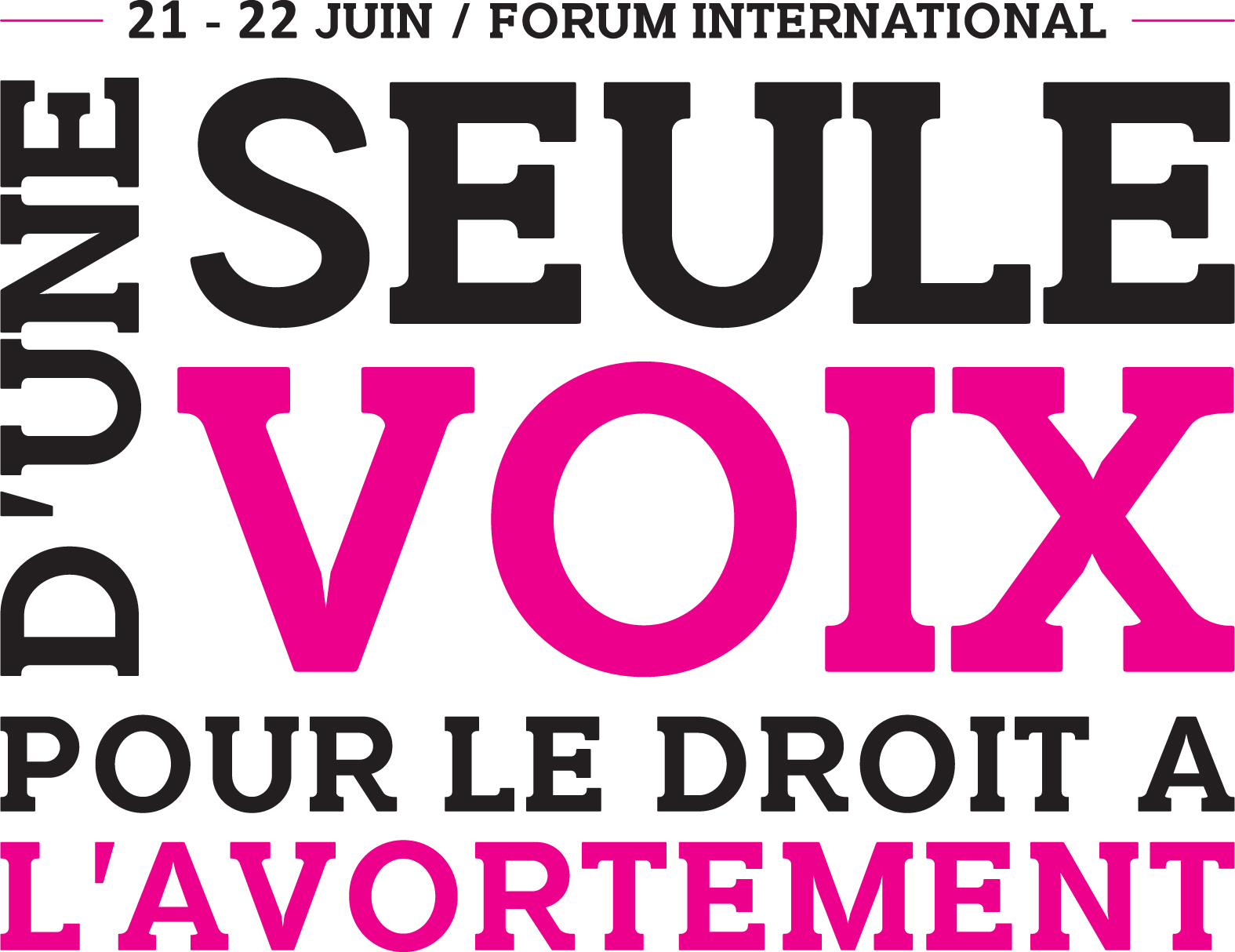 #AbortionRight
Julie Papazoglou
Chargée de missions cellule « Etude et Stratégie »  Centre d’Action Laïque
Project manager for « Study and Strategy»       Centre d’Action Laïque
Leviers juridiques en droit international et européen en matière d’interruption volontaire de grossesse
Peut-on parler d’un droit à l’IVG pour toutes les femmes ?
Définition de l’OMS en matière de droits sexuels et reproductifs

Recommandations et rapports organes de l’ONU  

	ex: Comité des droits de l’homme, Comité des droits 	économiques, sociaux et culturels, Comité pour 	l’élimination de la discrimination à l’égard des 	femmes
Peut-on parler d’un droit à l’IVG pour toutes les femmes ?
Résolutions Conseil de l’Europe


Résolutions du Parlement européen
Que nous dit la jurisprudence de la Cour européenne des droits de l’homme en matière d’IVG ?
Trois affaires emblématiques


Une jurisprudence frileuse 


Des opinions dissidentes
Un médecin peut-il refuser une IVG ?
Objection de conscience et forces armées

Clause de conscience et soins de santé 
 
=> Le droit international ne consacre PAS de clause de conscience en matière de soins de santé!
Pistes et conclusions
Assurer un contrôle périodique, objectif et démocratique de la Charte des droits fondamentaux par un organe indépendant au sein des 28 Etats membres

Que chaque Etat membre assure, effectivement, un accès à des IVG sûres et légales, à minima, dans trois circonstances

Clarification de la jurisprudence de la Cour européenne des droits de l’homme

Vigilance démocratique car nombreuses entraves en Europe et dans le monde

À vous !